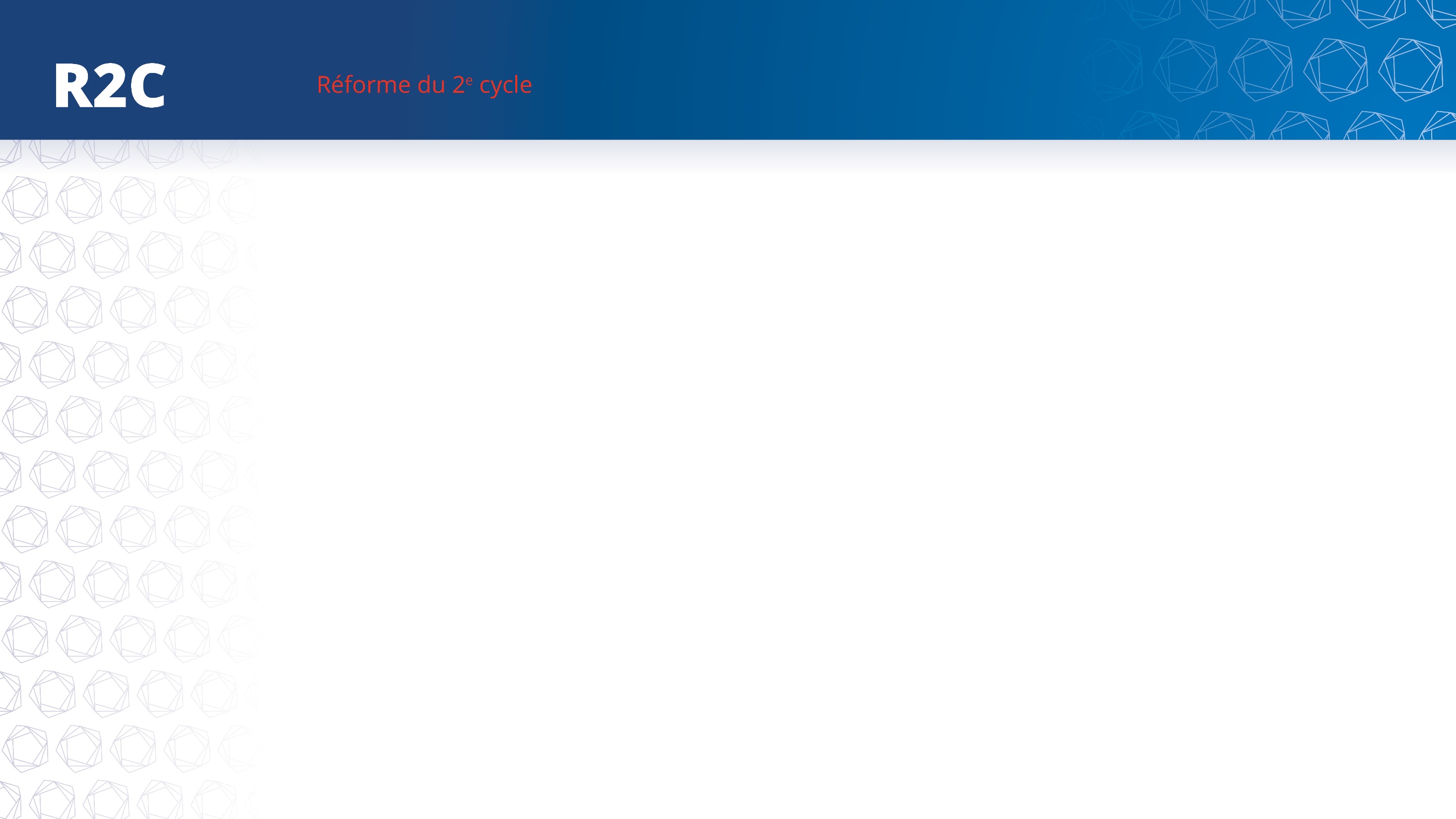 Informations pratiques à destination des MED5
(2022-2023)
Réforme du 2ème cycle
https://medecine.univ-lille.fr/formation-initiale/r2c
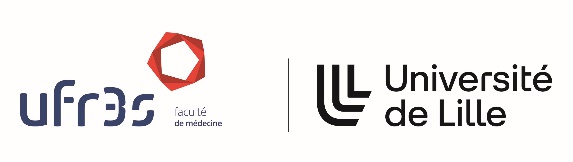 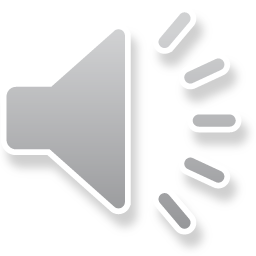 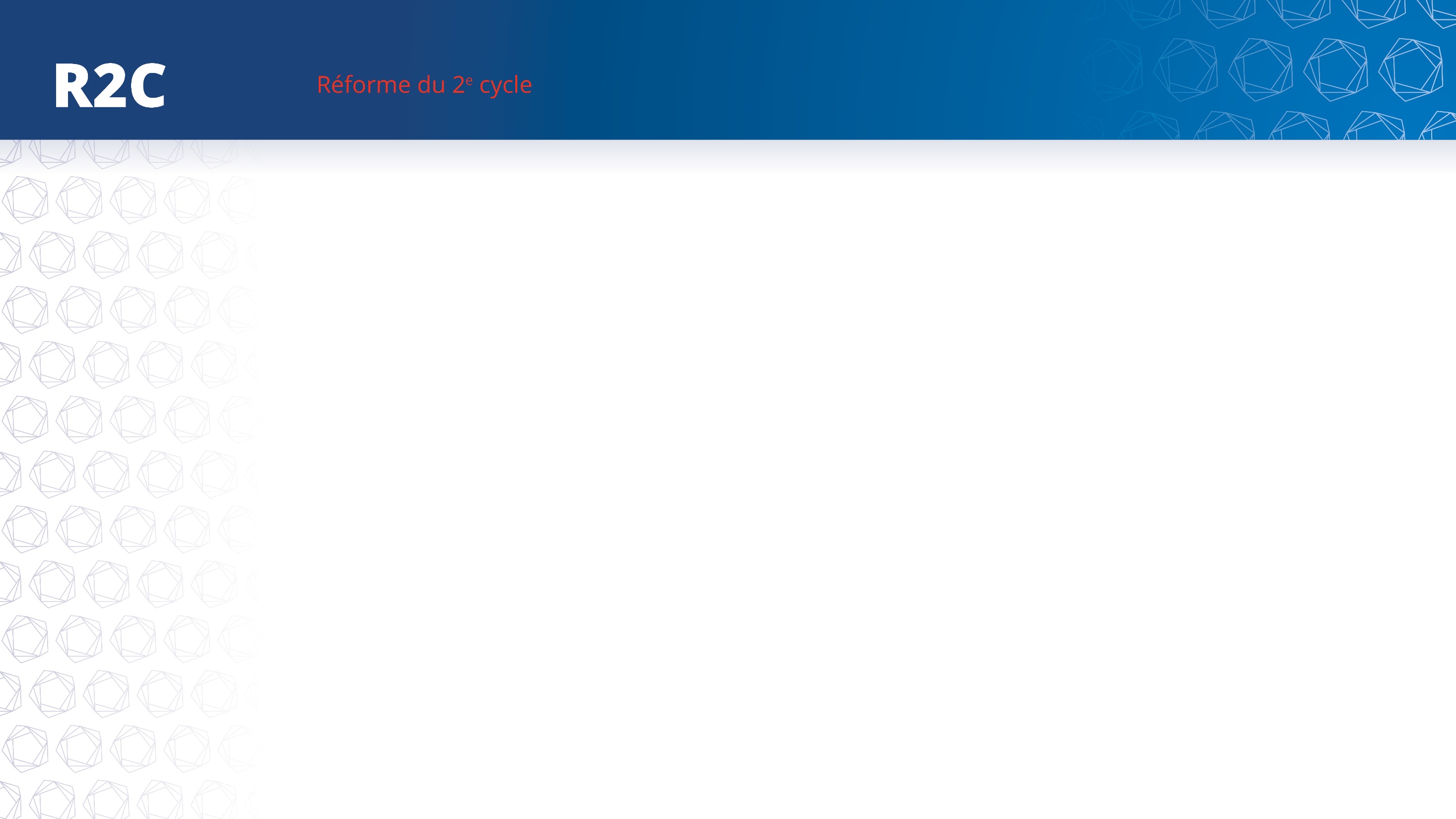 Dates importantes à retenir !
EDN blancs 6-8 septembre 2023
EDN (1ère session) semaine du 16 octobre 2023
EDN (2nde session rattrapage) 16-17 janvier 2024
ECOS nationaux semaine du 27 mai 2024
Matching en septembre 2024
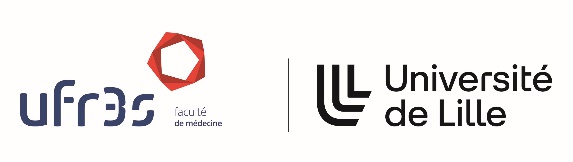 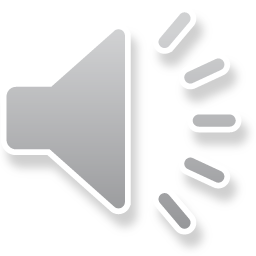 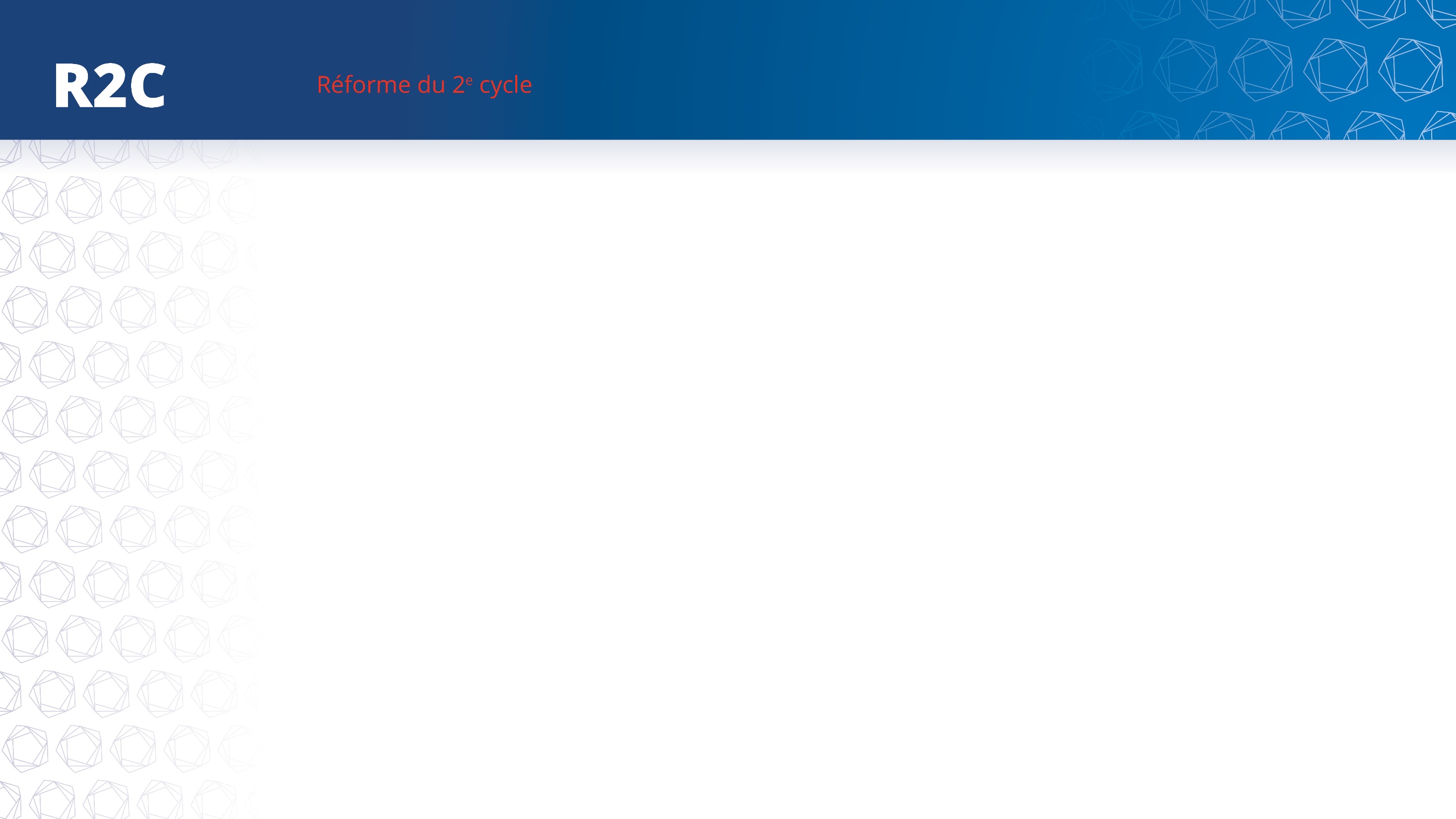 Connaissances
Contenu des épreuves
3 épreuves de 3h avec chacune 90 à 110 questions
1 épreuve de LCA avec 2 articles (13 à 17 questions par article)
Modalités docimologiques dans les DP et QI
Zones à pointer (ZAP)
QROC
Menu déroulant possible dans les KFP
QRM, QRU et QRM One best
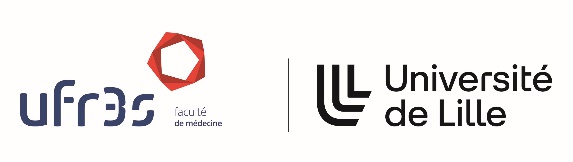 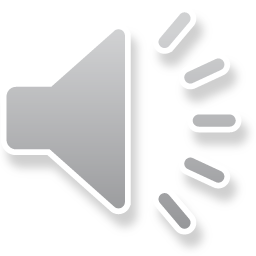 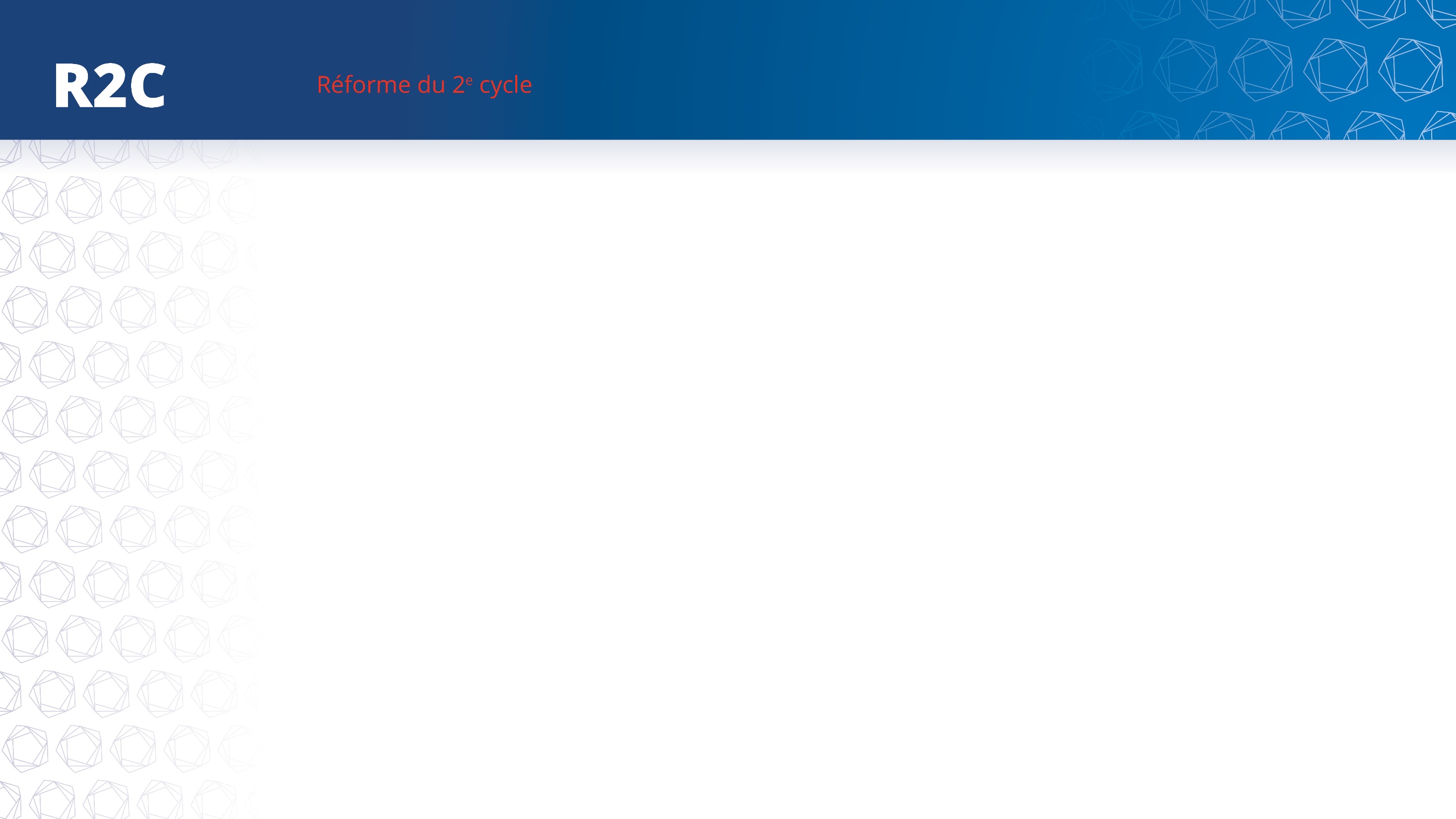 Connaissances
Tableau de hiérarchisation avec 367 items
Rang A = validant et classant avec le fameux seuil de 14/20 
Si note <14/20 à la 1ère session = rattrapage
Si note <14/20 au rattrapage = redoublement mais conservation de la note obtenue à la 1ère session !
Rang B = classant
Pondération en fonction des 13 familles de spécialités
13 classements utilisés pour le matching
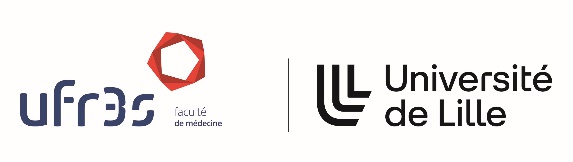 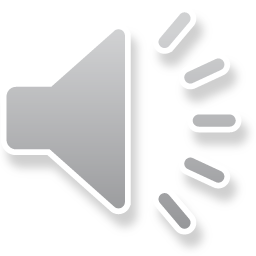 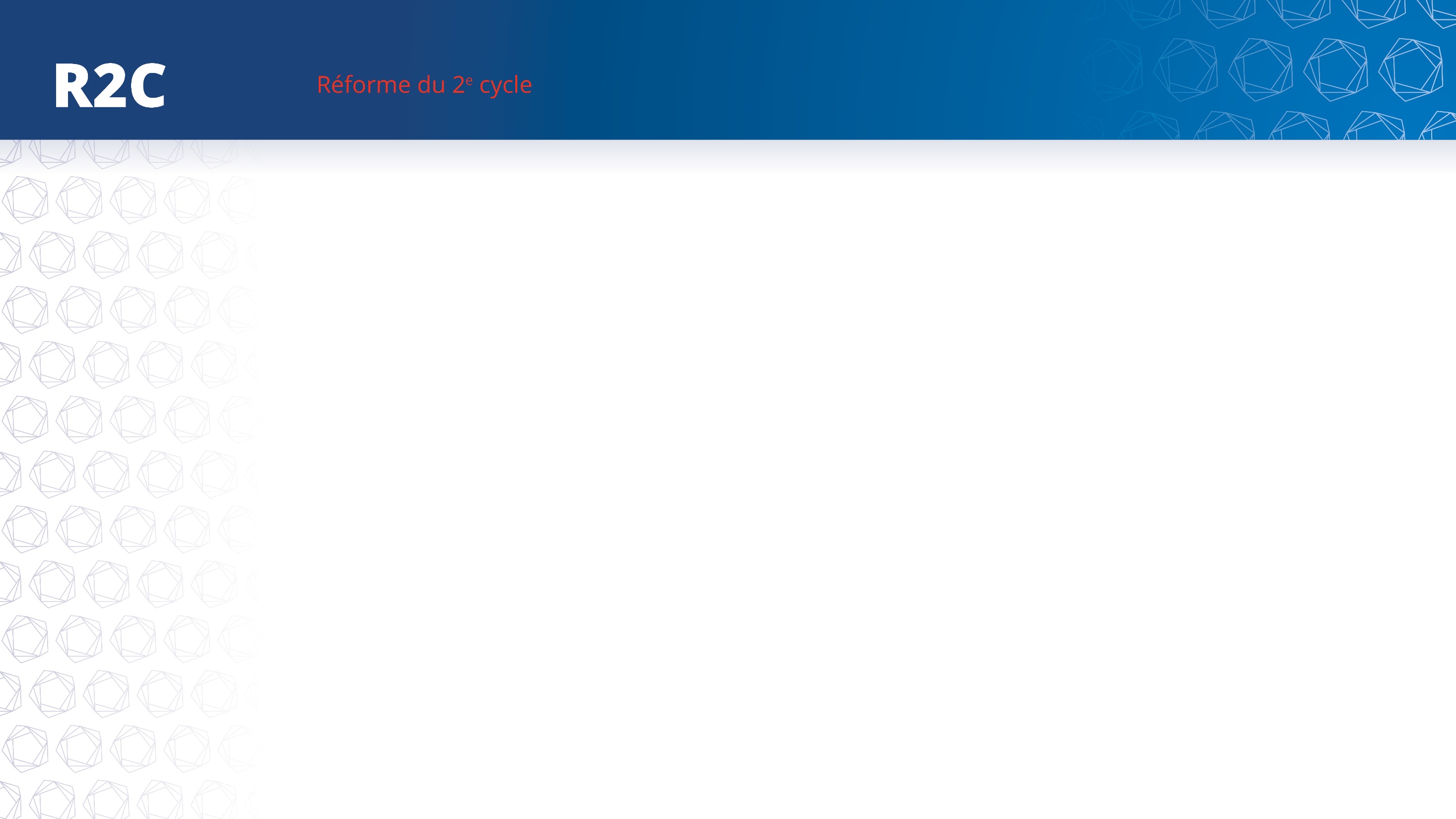 POP ou Parcours d’Orientation Professionnelle 
La validation des points de parcours se fait à partir de l’entrée des études supérieures
L’évaluation est locale au sein de la faculté de Médecine de Lille
Remontée des points du POP début juillet 2024
Démonstration pour le logiciel POP à destination des étudiants : https://medecine.univ-lille.fr/formation-initiale/r2c/pop
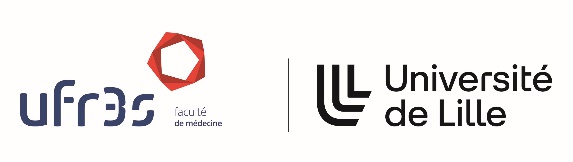 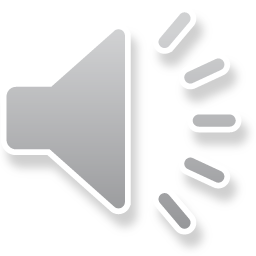 Vos référents POP à l'UFR3S - Médecine : Pr Sophie GAUTIER et Dr Romain NICOT
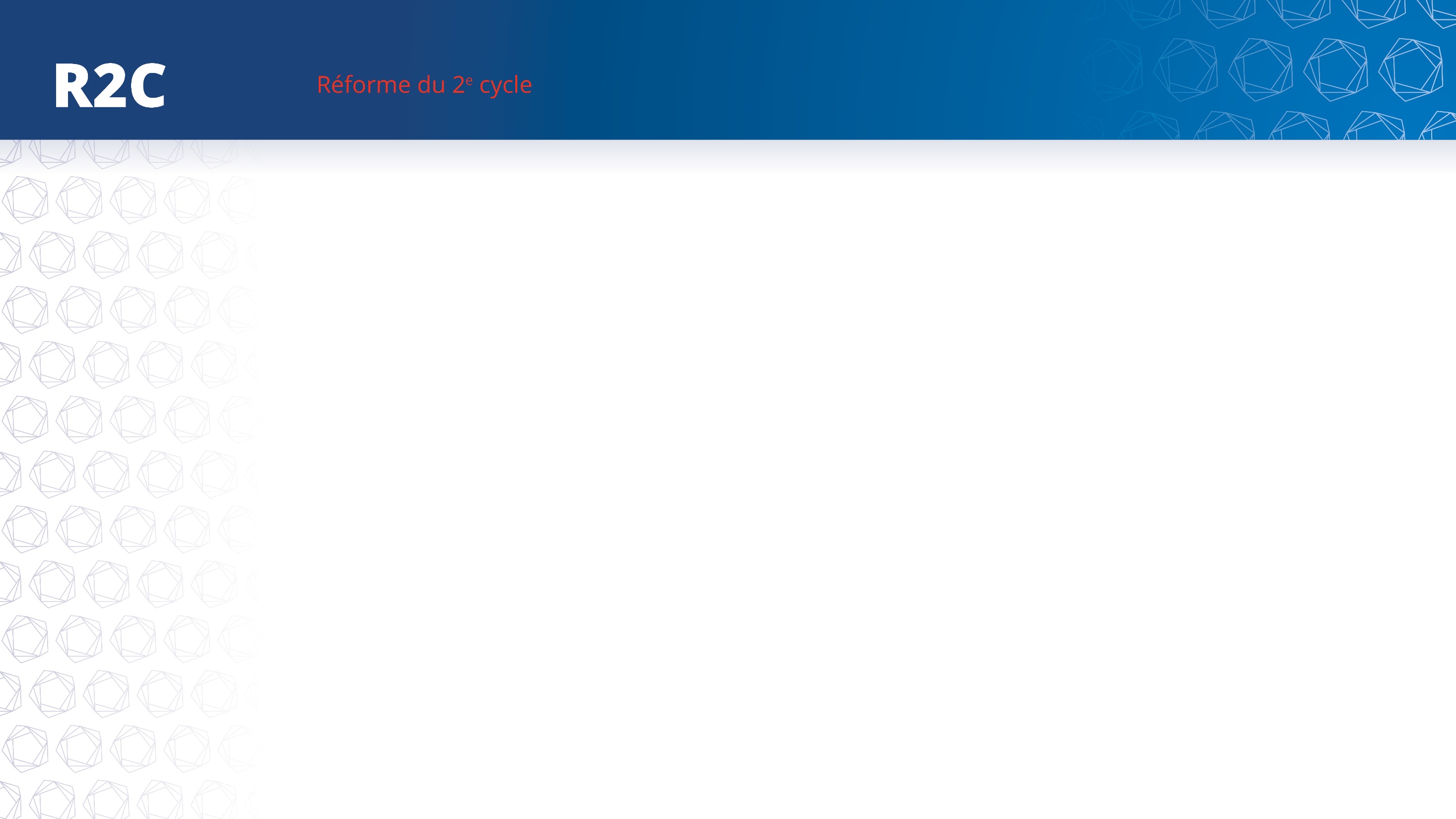 ECOS facultaires - Compétences
Permettent la validation du Certificat de Compétences Cliniques (CCC)
MED4 : 20 % (2 stations)
MED5 : 30 % (5 stations)
MED6 : 50 % (10 stations)
La moyenne des 3 ECOS doit être ≥ 10/20 pour valider le CCC
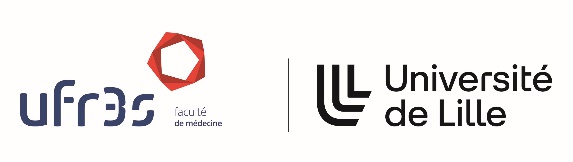 Votre référente CCC à l'UFR3S - Médecine : Dr Marie TITECAT
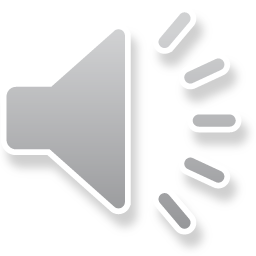 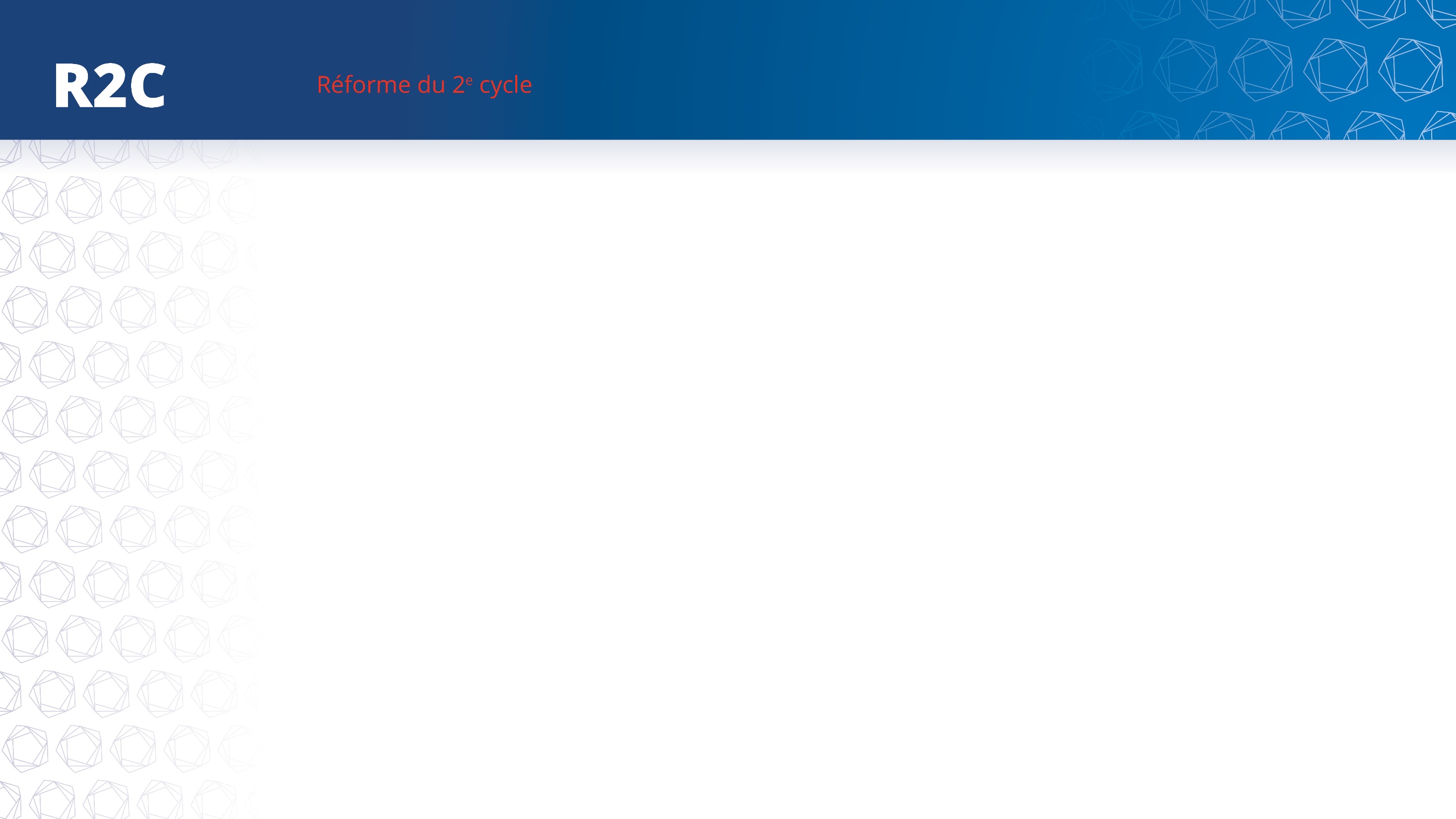 ECOS nationaux - Compétences
365 situations de départ disponibles sur le site de l’UNESS
Evaluation des stations, qui se dérouleront au sein de la Faculté de Médecine de Lille, par un jury de 2 membres dont 1 extérieur
Grille standardisée et nationale de notation de chaque épreuve
Note requise ≥ 10/20 sans rattrapage
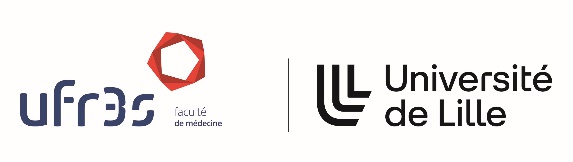 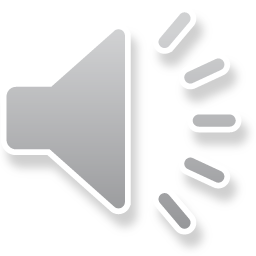